Дјеца у сукобу са законом у прекршајном поступку
Драгослав Ерделић, мр
судија Основног суда у Бијељини 
Бањa Лука, 08.09.2017. године
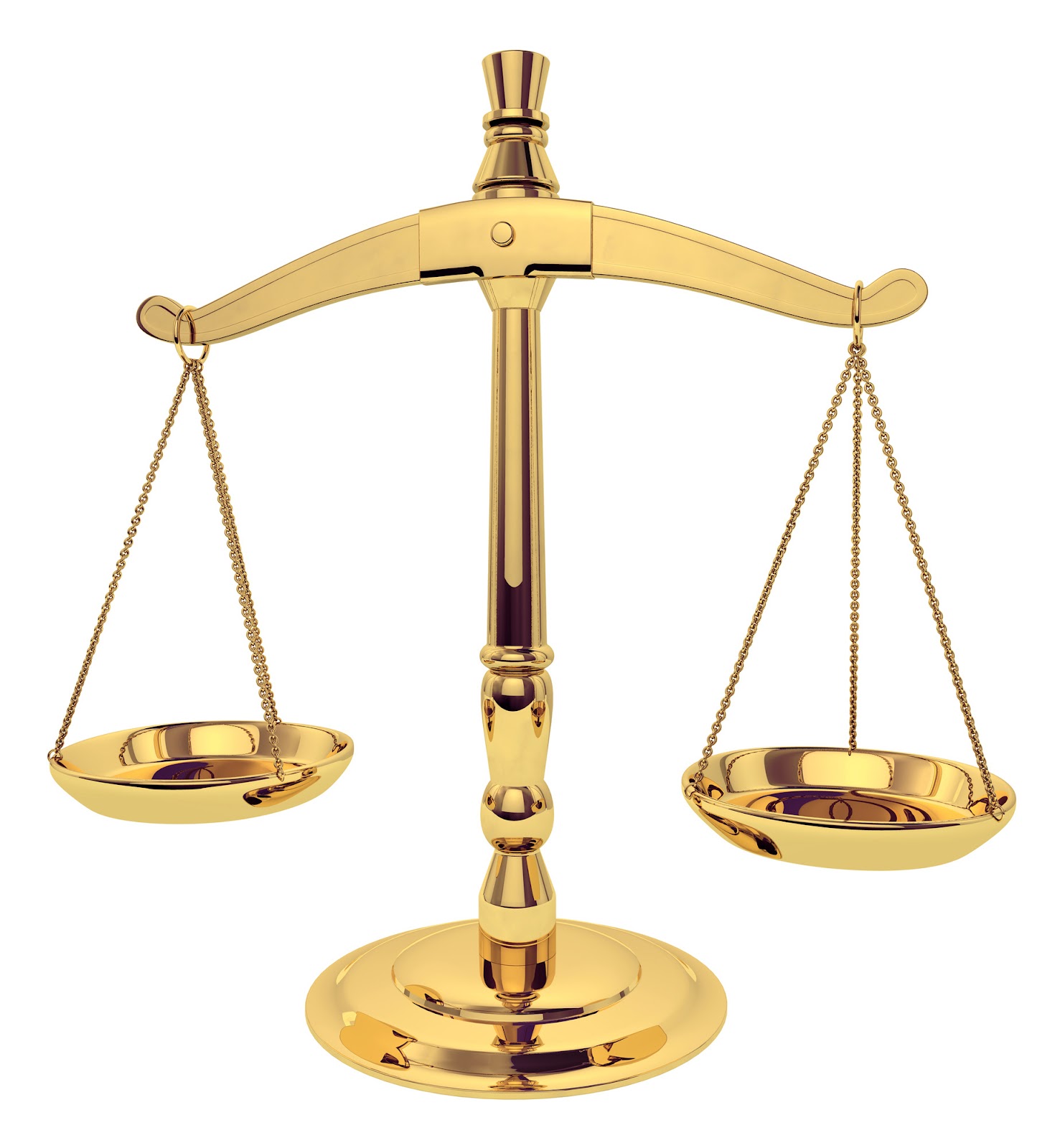 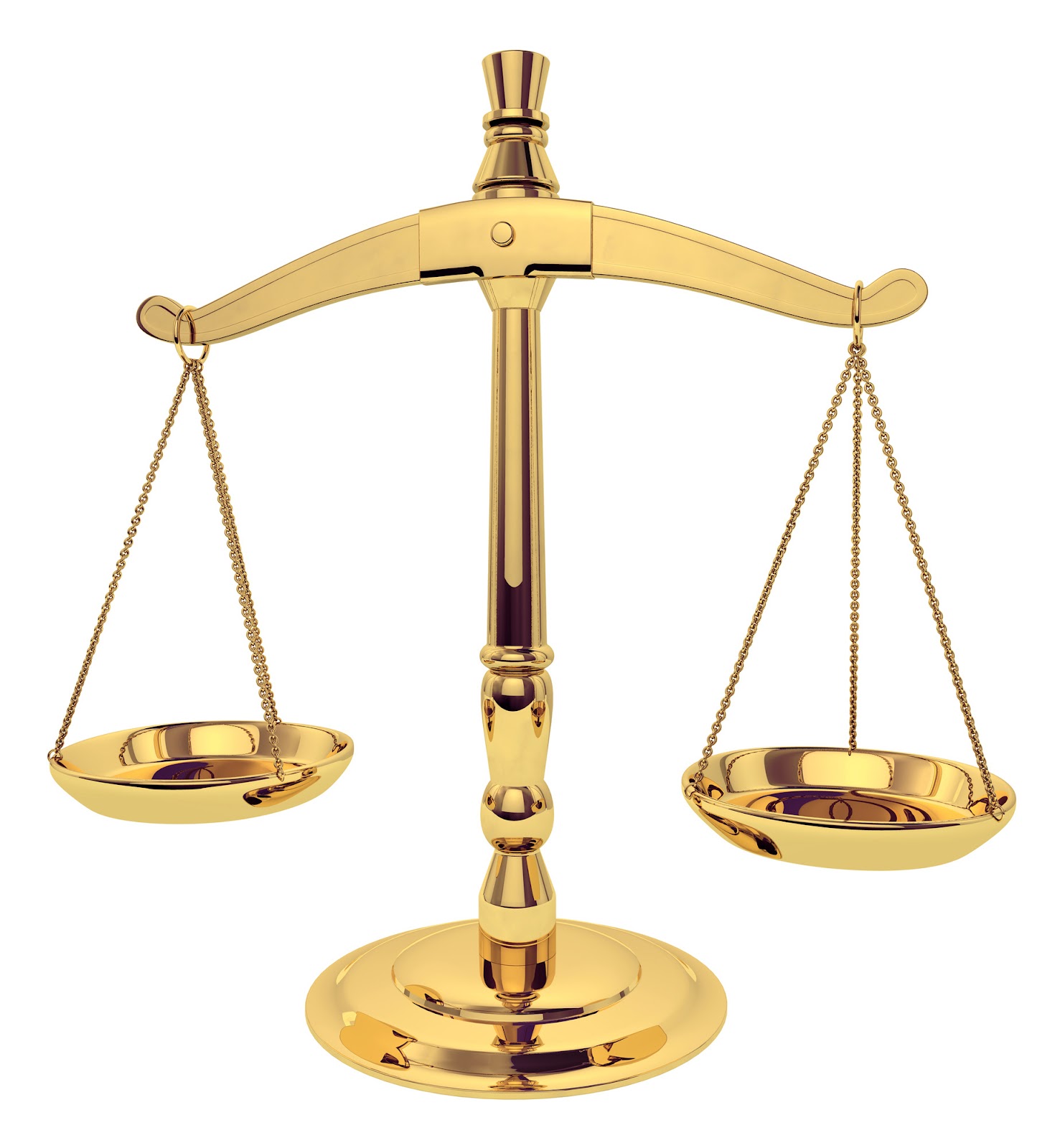 Кратак преглед прекршајног законодавства БиХ
У Босни и Херцеговини су у примјени четири закона који регулишу прекршајни поступак:
Закон о прекршајима Републике Српске објављен дана 18.7.2014. године у Службеном гласнику Републике Српске број 63/14, ступио на снагу дана 26.7.2014. године, Измјене и допуне Закона о прекршајима Републике Српске објављене дана 12.12.2016. године у Службеном гласнику Републике Српске број 110/16 ступиле на снагу дана 30.12.2016. године;
Закон о прекршајима Босне и Херцеговине објављен у Службеном гласнику БиХ, бр. 41/07, који је имао измјене и допуне објављене у Службеном гласнику БиХ бр. 18/12, број 36/14 и 81/15;
Закон о прекршајима Федерације БиХ објављен у Службеном гласнику ФБиХ, бр. 63/14 и није имао измјена ни допуна до данас;
Закон о прекршајима Брчко Дистрикта БиХ објављен у Службеном гласнику Брчко Дистрикта БиХ бр. 75/07, исправке, измјене и допуне објављене у Службеном гласнику Брчко Дистрикта БиХ број: 6/12, 11/12 и 29/16.
Малољетници у прекршајном поступку Републике Српске
Малољетници у прекршајном поступку у Републици Српској регулисани су у поглављу VI под називом “Одредбе према малољетницима” члановима од 73. до 98. Закона о прекршајима Републике Српске (Службени гласник Републике Српске бр.63/14 и 110/16).

	Закон регулише:
Прекршајни поступак према малољетницима (члан 73.);
Полицијско упозорење, Сврха изрицања мјера полицијског упозорења и Евиденција изречених мјера полицијског упозорења (члан 74. до 76);
Примјена начела опортунитета (члан 77.);
Посебна знања (члан 78.);
Састав суда (члан 79.);
Забрана суђења у одсуству (члан 80.);
Обавеза свједочења (члан 81.);
Раздвајање и спајање поступка (члан 82.);
Право органа старатељства и законских заступника (члан 83.);
Позивање, довођење малољетника и достављање одлука и писмена (члан 84.);
Искључење јавности (члан 85.);
Дужност хитног поступања (члан 86.);
Санкције према малољетницима, Врсте васпитних мјера, Сврха васпитних мјера, Услови за изрицање васпитних мјера, Судски укор, Појачан надзор родитеља, усвојиоца или стараоца, Појачан надзор органа старатељства, Обустава извршења и измјена одлуке о васпитној мјери, Извршење васпитних мјера, Изрицање васпитних мјера за прекршаје у стицају (члан 87. до 96.);
Дејство пунољетности (члан 97.);
Евиденција о изреченим васпитним мјерама (члан 98.).
Законски оквир у Републици Српској
Прекршајни поступак према малољетницима у Републици Српској води се према посебној процедури прописаној у самом Закону о прекршајима Републике Српске (одредбе поглавља VI Закона о прекршајима Републике Српске), док се одредбе општег дијела закона примјењују према малољетним починиоцима прекршаја, уколико у посебном поглављу није другачије одређено. 
		
		Закон о заштити и поступању са дјецом и малољетницима у кривичном поступку (Службени гласник Републике Српске, бр.13/10 и 61/13) не примјењује се на малољетне починиоце прекршаја.

		Правилник о примјени мјере полицијског уопозорења (Службени гласник Републике Српске, бр.32/17).

		Упутство о начину вођења евиденције о изреченим васпитним мјерама (Службени гласник Републике Српске, бр.13/15).

	
		Регистар новчаних казни и прекршајних евиденција (РНК/РОФ) се не односи на малољетне починиоце прекршаја и исти се не евидентирају у регистар.
Карактеристике прекршајног поступка према малољетницима
Прекршајни поступак је детаљан-Прекршајни поступак према малољетницима покреће се Захтјевом за покретање прекршајног поступка и води се по редовној процедури, док је скраћена процедура издавање прекршајног налога малољетницима, као други начин покретања прекршајног поступка искључена.
		Посебна знања-Судије, адвокати браниоци и полицијски службеници који поступају у прекршајним предметима према малољетницима морају имати изражену склоност за васпитање, потребе и интересе младих и посебна знања из области права дјетета и преступништва младих. О стицању посебних знања и континуираном стручном оспособљавању и усавршавању судија који поступају у прекршајним предметима према малољетницима из области дјечјих права и преступништва младих, брине се ЦЕСТ РС, који обезбјеђује судијама увјерења или цертификате о стручној оспособљености за обављање послова из области преступништва младих. Министарство правде, Министарство здравља и социјалне заштите, Министарство унутрашњих послова и Адвокатска комора Републике Српске брину о стручном усавршавању лица која раде на пословима преступништва младих, полицијских службеника, социјалних радника и адвоката, посредством сарадње са ЦЕСТ РС, научним установама, професионалним удружењима и невладиним организацијама, кроз стручна савјетовања, семинаре, провјере знања и друге облике додатног оспособљавања стручних лица која раде на тим пословима, а према Програму едукације који доноси министар правде. Цертификат, односно увјерење о стручној оспособљености судија, полицијских службеника, социјалних радника и адвоката, који су стекли према одредбама Закона о заштити  поступању са дјецом и малољетницма у кривичном поступку,  признаје се и у поступању по одредбама Закона о прекршајима Републике Српске.
 	Прописана је обавезна одбана путем браниоца-Суд обезбјеђује браниоца са посебним знањима из области права дјетета и преступништва младих током прекршајног поступка, уколико малољетник нема изабраног браниоца.
		Забранa суђења у одсуству-Малољетнику се не може судити у одсуству. 
		Искључење јавности у поступку-У поступку према малољетнику искључена је јавност.
		Дужност хитног поступања-Органи који учествују у поступку према малољетнику, као и други органи и установе од којих се траже обавјештења, извјештаји или мишљења дужни су да поступају најхитније да би се поступак што прије завршио
Карактеристике прекршајног поступка према малољетницима
Ограничењe у погледу старосне доби малољетника.
	-Према малољетнику који у вријеме извршења прекршаја није навршио 14 година не може се покренути нити водити прекршајни поступак;
	-Када је малољетник који није навршио 14 година починио прекршај због пропуштања дужног надзора законских заступника мaлољетника који су били у могућности да такaв надзор врше, они ће се казнити за прекршај кaо да су га сами учинили.
	-Законом се може прописати да ће се за прекршај казнити и законски заступници малољетника који је починио прекршај, ако је почињени прекршај посљедица пропуштањa дужног надзора над мaлољетником, а били су у могућности да тaкaв надзор врше (члан 249. Закона о основама безбиједности саобраћаја на путевима у БиХ и члан 27. Закона о јавном реду и миру РС).

		Посебна услога oргaна стaратељства и зaконскoг заступника.
	-Подносилац захтјева за покретање прекршајног поступка доставља примјерак захтјева суду, малољетнику и његовим законским заступницима и нaдлежном органу старaтељства;
	-Судија који води прекршајни поступак прибавља податке о личности малољетника од oрганa старaтељства и може пoзвати орган стaратељства нa усмени претrес;
	-Орган старатељства имa право дa се упозна сa током усменог претреса, дa у току пoступка, писмено или непосрeдно на усменом претрeсу даје приједлогe и да укaзује на чињеницe и доказе који су од важности за донoшењe одлуке;
	-О поступку према малољетницима суд обавјештава зaконске заступнике малољетника и орган стaратељства који у току поступка могу давaти приједлоге и указивaти на чињенице и доказе који су важни за доношењe правилне одлуке.
Претходни поступак према малољетницима
Изрицање полицијског упозорења
	-Према малољетном учиниоцу који је починио прекршај може се изрећи полицијско упозорење за прекршаје за које је прописана новчана казна до 300 КМ, ако је то у складу са личним својствима, приликама и средином у којој малољетник живи, те околностима и тежини учињеног прекршаја под условом да малољетник признаје прекршај, да је признање дато слободно и добровољно, да постоји довољно доказа да је малољетник учинио прекршај и да према малољетнику није раније изрицано полицијско упозорење или васпитна мјера изречена у прекршајном поступку. 	
	-Мјера полицијског упозорења има сврху: да се не покреће прекршајни поступак према малољетнику и да се примјеном мјере полицијског упозорења утиче на правилан развој малољетника и јачање његове личне одговорности да убудуће не би чинио прекршаје;
	-Полицијско упозорење изриче полицијски службеник са посебним знањима из области права дјетета и преступништва младих, уз претходно прибављену социјалну анамнезу органа старатељства која садржи податке који се тичу узраста, зрелости и других особина личности малољетника, о средини и приликама у којима живи, да би се могло одлучити да ли ће се конкретни случај окончати примјеном мјере полицијског упозорења;
	-Приликом изрицања полицијског упозоренја, малољетнику се указује на друштвену неприхватљивост и штетност његовог понашања, посљедице које такво понашање може имати на њега, као и на могућност вођенја прекршајног поступка и изрицање прекршајне санкције у случају поновног извршења прекршаја;
	-О донесеној одлуци полицијски службеник обавјештава малољетника, његове законске заступнике и орган старатељства, као и оштећеног, уз навођење разлога за доношење ове одлуке;
	-Примјена мјере полицијског упозорења регулисана је Правилником о примјени мјере полицијског уопозорења (Службени гласник Републике Српске, бр.32/17).
	-Полицијски органи воде евиденцију изречених мјера полицијског упозорења која нема карактер прекршајне евиденције о осуђиваности малољетника и не могу се употријебити на било који начин који би штетио малољетнику.
Претходни поступак према малољетницима
Примјена начела опортунитета
	-Суд може одлучити да неће покретати прекршајни поступак према малољетнику, иако постоје докази да је починио прекршај ако сматра да не би било цјелисходно да се води поступак с обзиром на природу прекршаја и околности под којима је прекршај учињен, ранији живот малољетника и његова лична својства;
	-Податке о цјелисходности поступка, који се тичу узраста, зрелости и других особина личности малољетника, о средини и приликама у којима он живи прибавља суд од надлежног органа старатељства, а податке и мишљење о цјелисходности покретања поступка може прикупљати и стручни савјетник ако га има суд (стручни савјетник није посебно дефинисан у Закону о прекршајима РС, али се очигледно мисли на стручног савјетника дефинисаног у Закон о заштити и поступању са дјецом и малољетницима у кривичном поступку);
	-У том случају, суд ће рјешењем одбацити захтјев за покретање прекршајног поступка, с образложењем због чега је захтјев одбачен, о чему се обавјештава малољетник, његови законски заступници и орган старатељства ради предузимања мјера у оквиру његове надлежности.
Покретање прекршајног поступак против малољетника
Уколико овлаштени орган не примјени мјеру упозорења и уколико суд не примјени начело опортунитета покреће се прекршајни поступак поротив малољетника (ЦМС ознака Прм).

Прекршајни поступак се покреће подношењме захтјева за покретање суду, а прекршајни поступак води искључиво суд.

У првом степену за прекршаје учињене у вријеме малољетства, без обзира на прописану новчану казну суди судија као појединац. 

Када суди у другом степену, вијеће другостепеног суда састављено је од троје судија, одређених распоредом послова у том суду. Вијеће састављено од троје судија, одлучује о жалбама против одлука судије и доноси друге одлуке изван усменог претреса када је то одређено овим законом и прописано одредбама Закона о кривичном поступку Републике Српске (ванпретресно вијеће- ЦМС ознака за прекршајно вијеће Пв, аознака за другостепено вијеће Пжпм). Ако није могуће у потпуности саставити вијеће троје судија са посебним знањем из области права дјетета и преступништва младих, обезбиједиће се да најмање један судија има посебна знања, а који ће истовремено бити предсједник вијећа. Састав вијећа, по правилу, чине судије различитог пола.
Покретање прекршајног поступак против малољетника
Малољетник се позива преко законског заступника према правилима достављања позива у прекршајном поступку, осим ако то није могуће због потреба да се хитно поступа и из других оправданих разлога (хитни прекршајни поступак, када овлаштени орган у суд приступа ван радног времена заједно са малољетником).
Уколико се малољетник не одазове на уредан позив суда суд у односу на малољетника примјењује мјеру довођења, као мјеру којом се обезбјеђује присуство малољетника за успјешно вођење прекршајног поступка, а исту мјеру спроводи судска полиција по наредби суда у цивилној одјећи, водећи рачуна да то чине на неупадљив начин.
Достављање одлука и писмена малољетнику врши се преко законског заступника, а одлуке и друга писмена се достављају и законским заступницима малољетника,
Када је малољетник учествовао у извршењу прекршаја заједно са пунољетним лицима, поступак према њему ће се раздвојити и спровести по одредбама поглавља о малољетницима. 
Поступак према малољетнику може се водити заједно са поступком против пунољетних лица и спроводи се по одредбама поглавља о малољетницима. 
Нико не може бити ослобођен од дужности да свједочи о околностима потребним за оцјењивање душевне развијености малољетника, упознавање његове личности и прилика у којима живи. Дужности свједочења ослобођени су само вјерски службеник, исповједник и бранилац. Када свједочи социјални радник органа старатељства, његово испитивање се не може односити на околности учињеног прекршаја о којима је сазнао испитујући малољетника у поступку сачињавања социјалне анамнезе и других извјештаја по захтјеву суда 
Ако је малољетни починилац прекршаја прије или у току поступка постао пунољетан, примјењиваће се одредбе о малољетницима.
Прекршајне санкције код малољетника
Малољетнику се могу изрећи васпитне мјере упозорења или појачаног надзора. Ако је због природе прекршаја то неопходно, заштитна мјера се може изрећи малољетнику уз васпитну мјеру 
Мјера упозорења је судски укор.
Васпитне мјере појачаног надзора су: појачани надзор од стране родитеља, усвојиоца или стараоца и појачани надзор надлежног органа старатељства. Васпитне мјере појачаног надзора изричу се када за васпитавање и развој малољетника треба предузети трајније мјере васпитања и преваспитавања уз одговарајући стручни надзор и помоћ.
Сврха прекршајних санкција према малољетницима је да се пружањем заштите, бриге, помоћи и надзора, као и обезбјеђењем општег и стручног оспособљавања утиче на развој и јачање личне одговорности малољетника, обезбиједи васпитање и правилан развој његове личности, да би се обезбиједило поновно укључивање малољетника у друштвену заједницу. 
Приликом изрицања васпитних мјера узима се у обзир старост малољетника, степен његовог душевног развоја, психичке особине и мотиви због којих је починио прекршај, досадашње васпитање, околина и услови под којима је живио, тежина прекршаја, да ли му је већ прије тога била изречена васпитна мјера, као и све остале околности које утичу на избор васпитне мјере којом ће се најбоље постићи сврха васпитања.
Ако је малољетник починио више прекршаја у стицају, суд ће при избору васпитних мјера јединствено цијенити све прекршаје и изрећи само једну мјеру, а суд ће на исти начин поступити ако се послије изречене васпитне мјере утврди да је малољетник прије или послије њеног изрицања починио прекршај.
Судски укор
Судски укор се изриче када се таквом мјером може утицати на личност малољетника и његово понашање и када није потребно предузети трајније васпитне мјере, а нарочито када се из његовог односа према почињеном прекршају и његове спремности да убудуће не чини прекршаје може закључити да ће изреченом васпитном мјером бити постигнута сврха ове мјере.
При изрицању судског укора, малољетнику ће се указати на друштвену неприхватљивост његовог поступка и уколико поново почини прекршај, могућност изрицања и друге васпитне мјере.
Васпитну мјеру судског укора као нaјблaжу, суд углавном изриче ако малољетник од раније није прекршајно санкционисан, односно ако против њега није покретан прекршајни поступак, а које податке суд прибавља од надлежног органа старатељства који води евиденцију о изреченим васпитним мјерама према малољетницима, а што је у складу са начелом поступности (изрицање васпитних мјера од најблаже ка најстрожијој). 
Закон није посебно прописао садржај рјешења о прекршају којим се малољетнику изриче васпитна мјера судског укора, па судови углавном исту изричу у форми прекршајних рјешења за пунољетна лица.
Појачан надзор родитеља, усвојиоца или стараоца
Мјеру појачаног надзора родитеља, усвојиоца или стараоца, као трајнију васпитну мјеру, суд изриче ако су родитељи, усвојилац или старалац пропустили да врше бригу и надзор над малољетником, а у могућности су да овакву бригу и надзор врше. 
При изрицању ове мјере суд може родитељу, усвојиоцу или стараоцу дати потребна упутства и наложити му одређене дужности у погледу мјера које треба предузети ради васпитања малољетника, његовог лијечења и отклањања штетних утицаја на њега, а суд одређује да надлежни орган старатељства провјерава њено извршавање и указује помоћ родитељу, усвојиоцу или стараоцу. 
Ова мјера може да траје најмање шест мјесеци, а највише годину дана, с тим да суд накнадно одлучује о престанку мјере. 
Када орган старатељства задужен за спровођење ове мјере утврди да родитељ, усвојилац или старалац не поступа по посебним упутствима и не сарађује са стручним лицем, мора о томе обавијестити суд. 
Ова мјера се углавном изриче малољетним повратницима, када мјера судског укора није дала очекиване резултате.
Појачан надзор надлежног органа старатељства
Ако родитељи, усвојилац, односно старалац малољетника нису у могућности да врше појачани надзор, малољетник се ставља под појачани надзор органа старатељства. 
Док траје ова мјера, малољетник остаје код својих родитеља, усвојилаца, односно код других лица која се о њему брину, а појачани надзор над њим врши лице надлежног органа старатељства или друго стручно лице које одреди орган старатељства. 
Орган старатељства брине се о школовању малољетника, његовом запослењу, одвајању из средине која на њега штетно утиче, потребном лијечењу и сређивању прилика у којима живи.
Ова мјера може да траје најмање шест мјесеци, а највише годину дана, с тим да суд накнадно одлучује о престанку мјере. 
Када орган старатељства задужен за спровођење мјере појачаног надзора утврди да родитељ не поступа по посебним упутствима и не сарађује са стручним лицем, мора о томе обавијестити суд.
Ово је уједно и најстрожија мјера која се може изрећи малољетнику у прекршајном поступку.
Извршење васпитних мјера
За извршење васпитних мјера појачаног надзора надлежан је орган старатељства према мјесту пребивалишта, односно боравишта малољетника у вријеме када је одлука којом је мјера изречена постала извршна. 
Орган старатељства дужан је да по пријему извршне одлуке којом је васпитна мјера појачаног надзора изречена одреди службено лице органа старатељства или друго стручно лице које ће мјеру спроводити и о томе обавјештавати суд. 
Судија и стручни савјетници суда, тамо гдје их има, прате извршење изречене васпитне мјере појачаног надзора.  
Надлежни орган старатељства дужан је да свака три мјесеца доставља извјештај суду о извршењу васпитних мјера, а судија може, када нађе да је то потребно, тражити извјештај у краћем року, а ови извјештаји чине саставни дио списа.
Када се послије доношења рјешења којим је изречена васпитна мјера појаве околности којих није било у вријеме доношења одлуке или се за њих није знало, а оне би биле од утицаја на доношење одлуке, или ако се одлука не може извршити усљед одбијања малољетника или његових родитеља, усвојиоца, односно стараоца да поступе по изреченој васпитној мјери или по налогу онога ко мјеру извршава или наступе друге околности предвиђене законом, а оне би биле од утицаја за доношење одлуке, извршење изречене мјере може се обуставити или се изречена мјера може замијенити другом одговарајућом васпитном мјером.
Када су престали разлози због којих је мјера изречена, суд доноси одлуку којом се изречена васпитна  мјера обуставља.
Ако је малољетник постао пунољетан послије доношења одлуке којом је изречена васпитна мјера, обуставља се извршење те мјере ако је навршио 23 године
Прекршајана евиденција код малољетника
Полицијски органи воде евиденцију изречених мјера полицијског упозорења која нема карактер прекршајне евиденције о осуђиваности малољетника и не могу се употријебити на било који начин који би штетио малољетнику.
Евиденцију о изреченим васпитним мјерама воде надлежни органи старатељства на основу прописа које доноси министарство надлежано за послове социјалне заштите.
Подаци о изреченим васпитним мјерама могу се дати само суду, органима унутрашњих послова и органима старатељства у вези са прекршајним поступком који се води према лицу коме је изречена васпитна мјера. 
Лица која су на било који начин дошла до ovakvih података, не смију употријебити те податке на начин који би био од штете за рехабилитацију лица против кога је вођен прекршајни поступак.
Подаци о изреченој васпитној мјери бришу се из евиденције након протека рока од три године од дана када је престало извршење васпитне мјере, а у сваком случају када евидентирано лице наврши 23 године.
Уочени недостаци и недоречености закона
Трошкови прекршајног постука
Закон о прекршајима Републике Српске није прописао одредбе о трошковима прекршајног поступка против малољетних починилаца прекршаја, па судови у сваком прекршајном поступку морају разматрати могућност одређивања трошкова на терет малољетника или утврдити основ за ослобађање малољетника од обавезе плаћања трошкова поступка. Иако је очигледно и у пракси ријетко да малољетник има имовину и могућност да плати трошкове поступка, без адекватне законске одредбе која обавезу плаћања трошкова поступка када су у питању малољетници, не упути на терет буџетских средстава, судови немају основа да без посебног образложења ослободе малољетника обавезе плаћања трошкова поступка.
	Могућност а не обавеза изрицања полицијског упозорења
Систем полицијског упозорења који оставља могућност избора овлаштеном органу да исто примјени на малољетника, оставио је довољно простора, да и најбаналнији случајеви долазе пред судове, а тиме обесмислио обавезну одбрану малољетника у прекрпшајном поступку, па често судови за прекршаје за које су прописане фиксне новчане казне од 30,00 КМ поставља малољетнику браниоца и проводи компликоване процедуре прекршајног поступка иако су малољетници испунили све услове за изрицање полицијског упозорења, па су судови у тим случајевима приморани да кроз начело опортунитета покушају отклонити пропуст овлаштених органа да изрекну мјеру полицијског упозорења.
	Забрана суђења у одсуству
Забрана суђења у одсуству искључује могућност примјене писменог признања прекршаја у многоме компликује прекршајни поступак према малољетницима, када се ради о малољетницима који бораве у иностранству, па судови у таквим случајевима прекидају прекршајни поступак, остављајући на терет овлаштеним органима да прате и обезбиједе малољетника, односно предложе наставак поступка када га пронађу, 
	Благе прекршајне санкције
Законска могућност изрицања мјере судског укора и васпитних мјера појачаног надзора у случајевима тежих прекршаја са елементима насиља, као и малољетника повратника у вршењу прекршаја нису адекватне санкције, посебно када се има у виду да поједини малољетници у периоду од 14 до 18. године почине и по неколико десетина прекршаја, па суд примјеном начела поступности веома брзо изрекне све три законом прописане санкције, па накнадно изрицање истих санкција повратницима, нема превентивно дејство нити се таквим санкцијама постиже сврха прекршајног кажњавања.
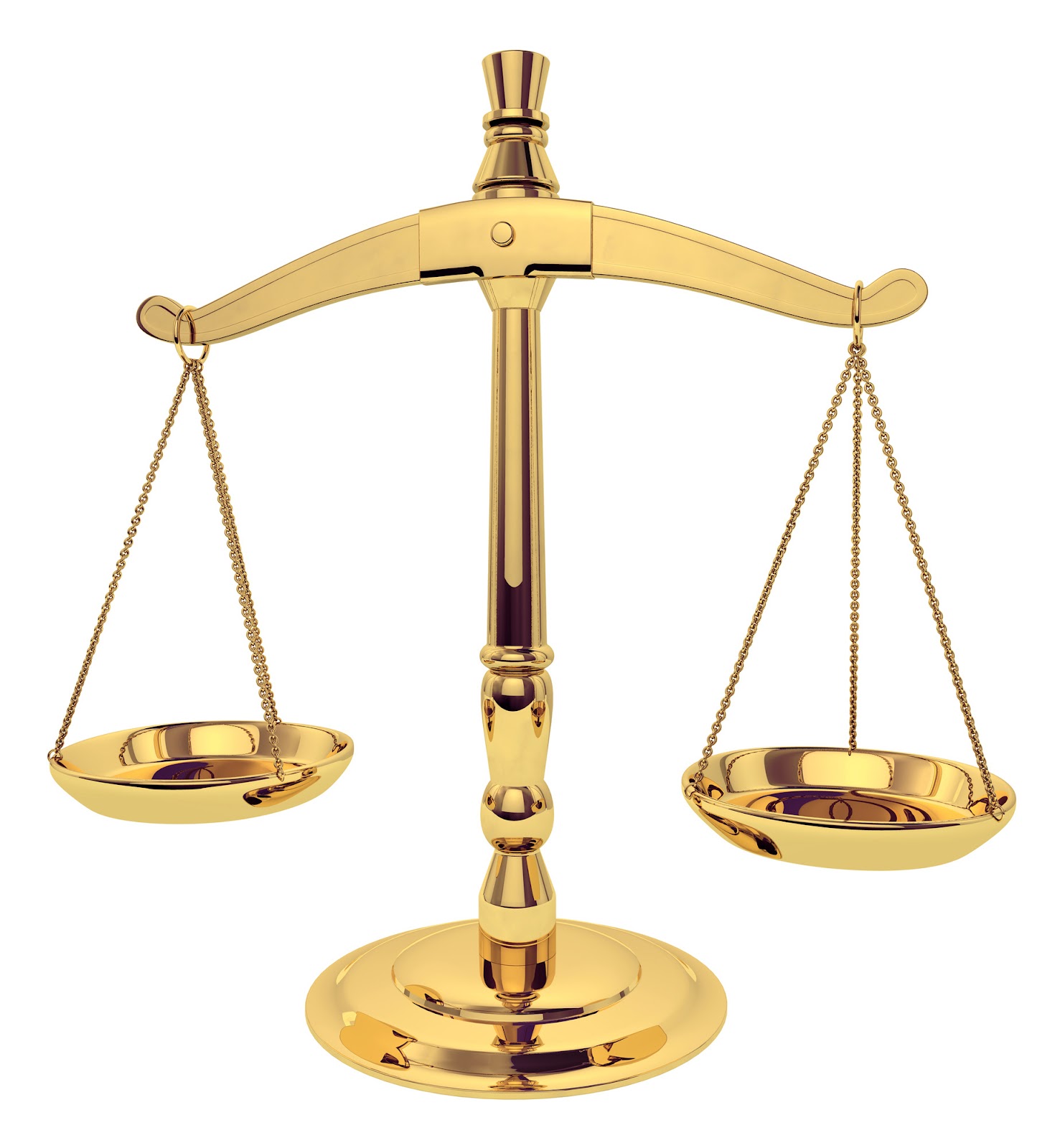 Закључак
Закон о прекршајима Републике Српске дао је добар правни оквир за заштиту малољетних лица која су починила прекршај, као и вођење прекршајног поступка према малољетницима.
Положај малољетних починилаца прекршаја заштићен је, како у фази прије покретања прекршајног поступка (претходни прекршајни поступак), тако и у фази након покретања прекршајног поступка.
Иако на први поглед нека законска рјешења можда изгледају компликовано за прекршајни поступак и непотребна у прекршајном поступку, не може се рећи да су сувишна, када је у питању заштита интереса малољетних починилаца прекршаја,  посебно када се има у виду да су то лица којима је то први сукоб са законом и која углавном имају први контакт са судом, па уколико овлаштени органи и суд на адекватан начин проведу процедуре и прекршајни поступак, ове процедуре у прекршајном поступку би се могле посматрати као један облик превенције од чињења кривичних дјела у најранијој фази развоја личности малољетника.
Одређени недостаци и недоречености закона, када су у питању малољетни починиоци прекршаја, нису такви, да би нарушили концепт заштите малољетних лица у сукобу са законом у прекршајном поступку, али би се у некој од наредних измјена и допуна уочени недостаци могли отклонити, што би доприњело адекватнијој и ефикаснијој заштити малољетника у прекршајном поступку.
Хвала на пажњи!
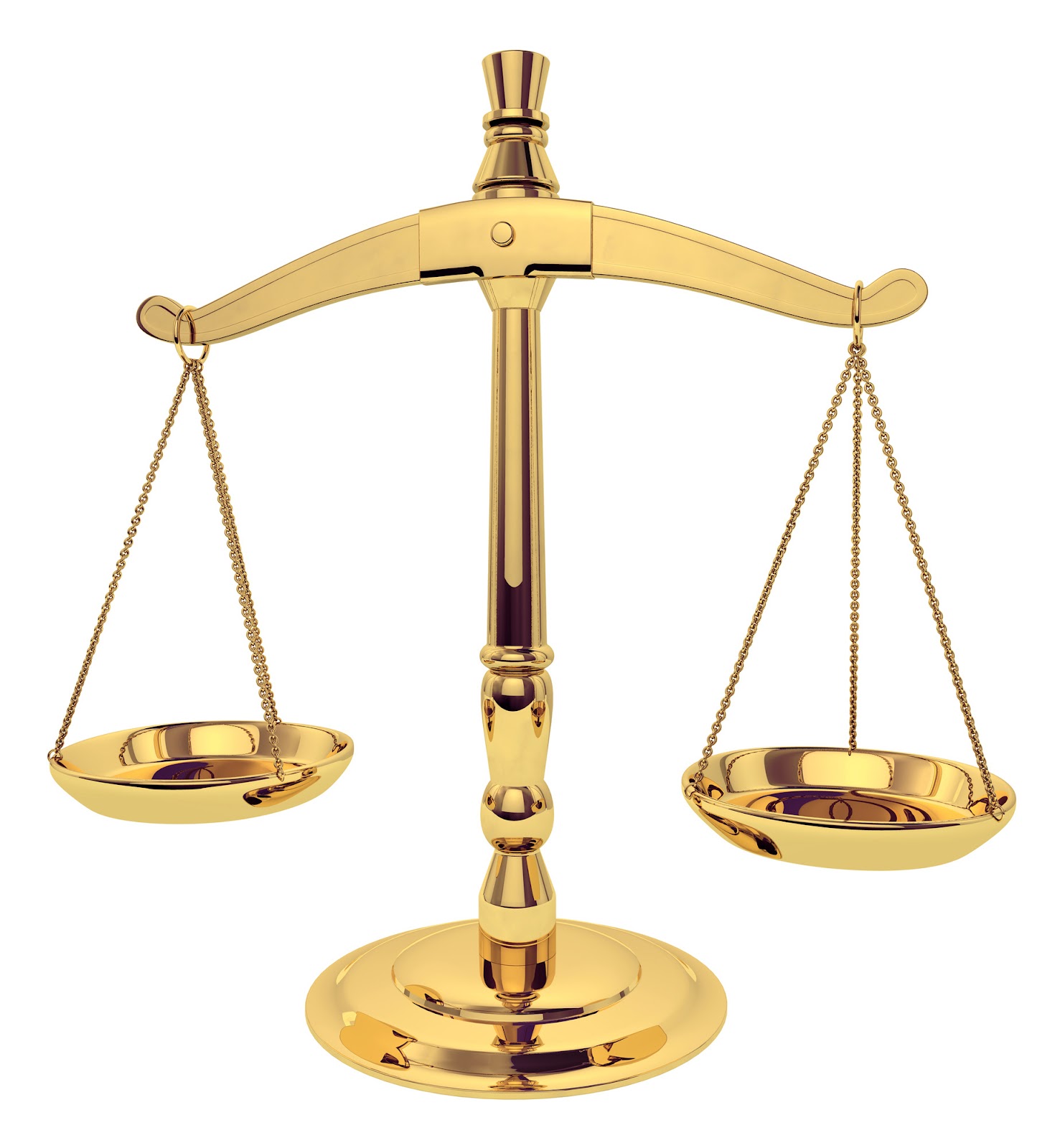